3 COMPTES en 1ère position
#marketing
29/07/2021
30/07/2021
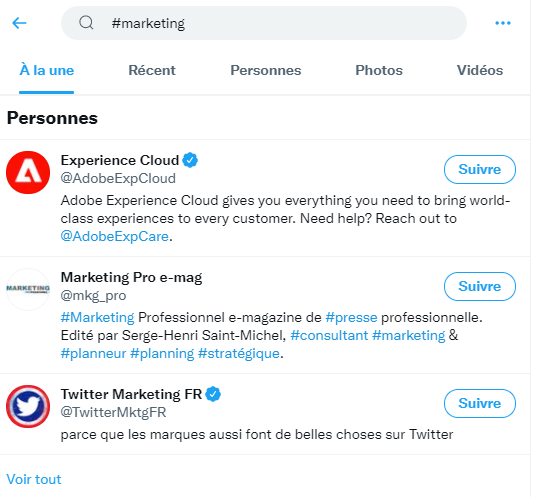 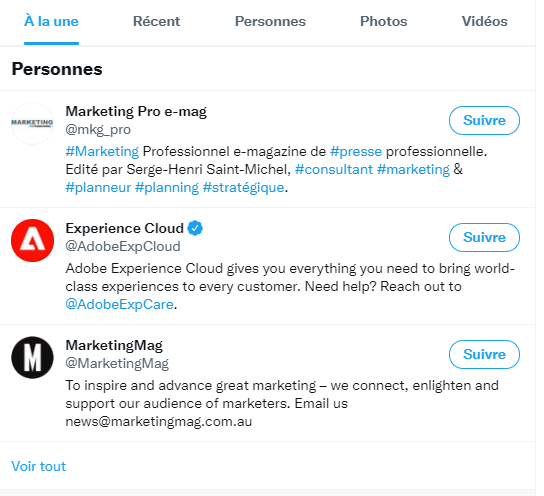 2 réponses suivantes : les twitt de -24H
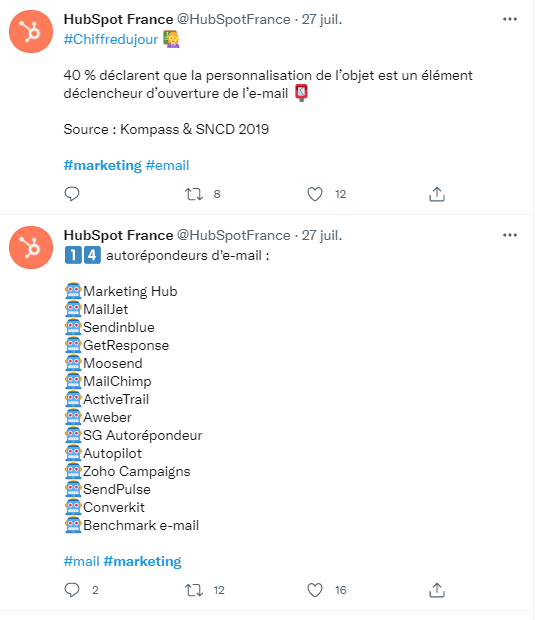 #marketing
3 COMPTES en 1ère position
#digital
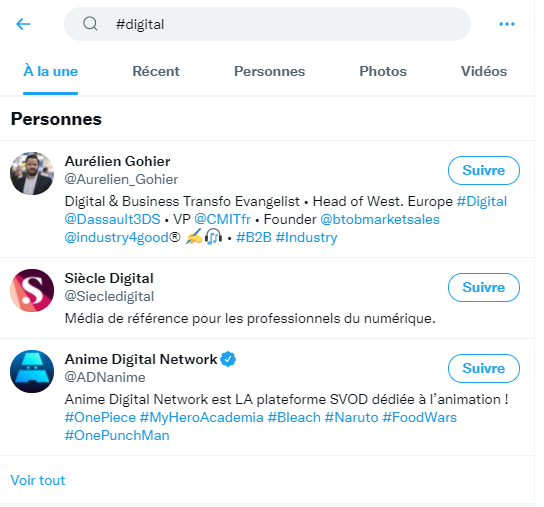 2 réponses suivantes : les twitt de -24H
#digital
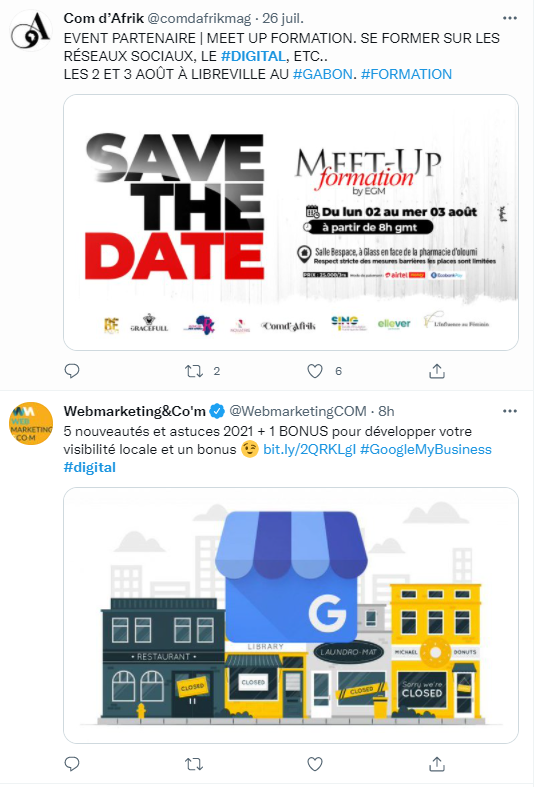 Les hastags peut utiliser
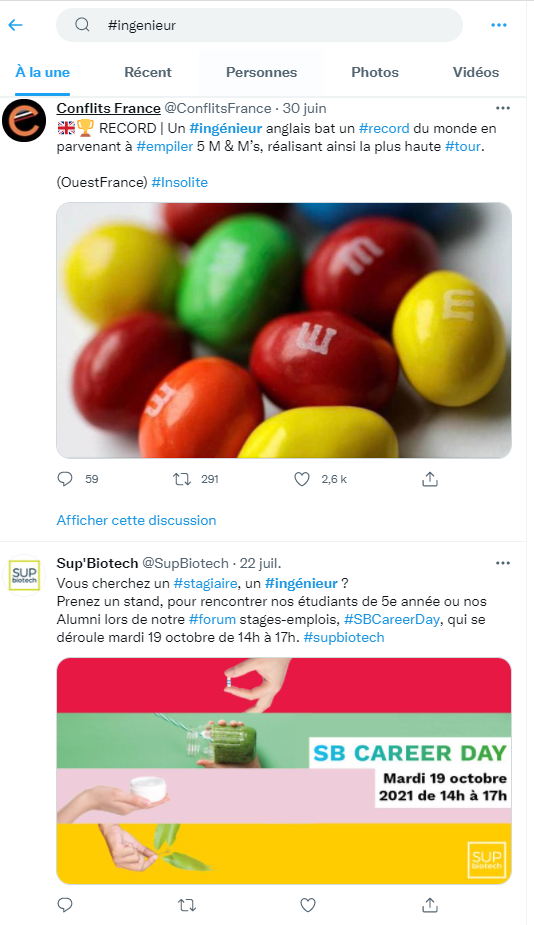 #ingenieur